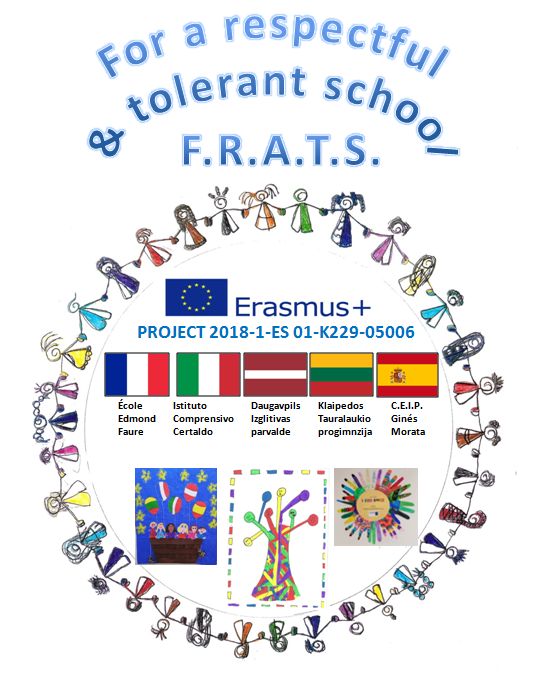 TRIP DIARYDIARIO DE VIAJE
Certaldo- Italy
 14-18 October 2019
Las seños – teachers: Rosana, María del Mar y Maria Antonia
Viajamos a Italia/We travelled to Italy
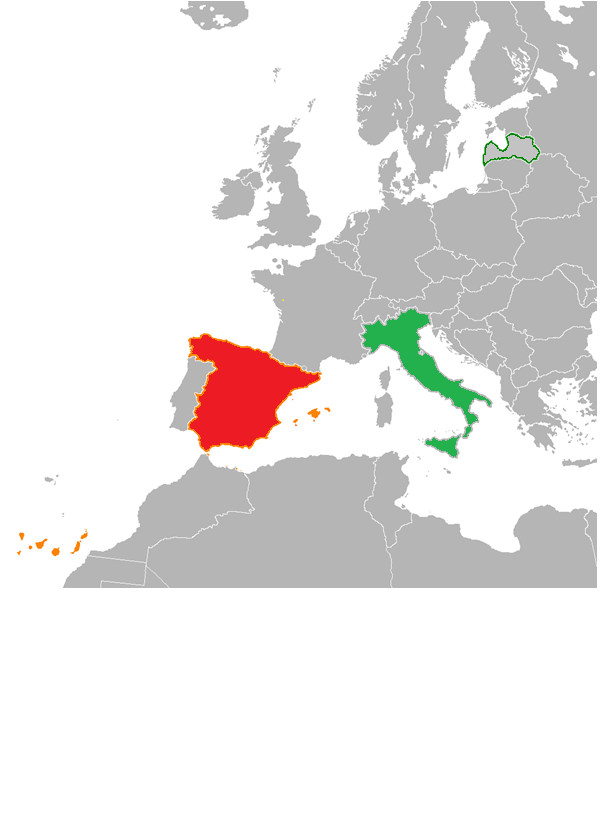 En avión/ By plane
Fuimos al colegio de Certaldo y nos reunimos con seños de otros paísesWe went to Certaldo School and we met teachers from other schools
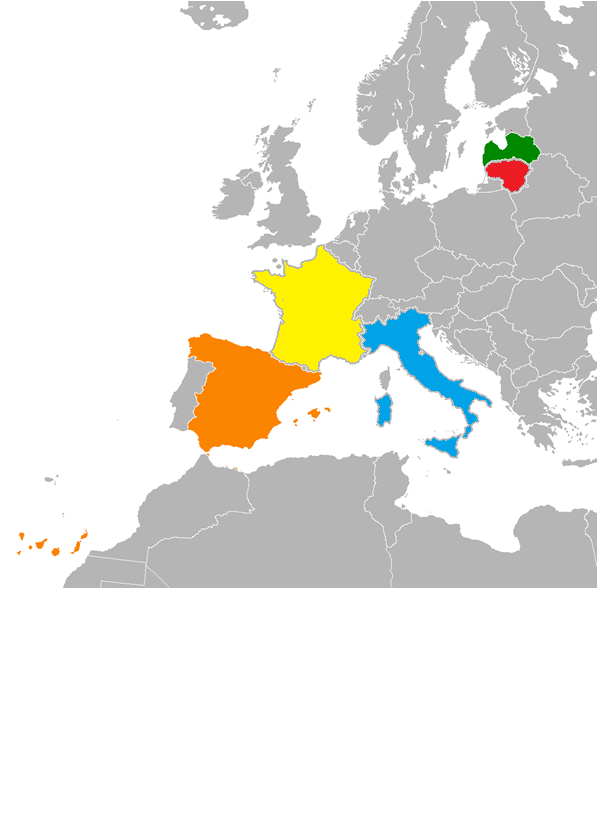 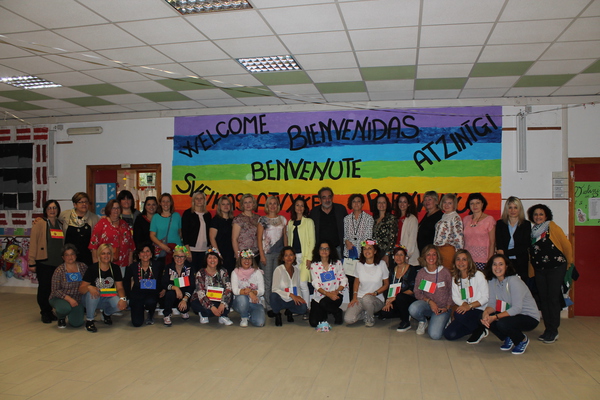 Los niños/as prepararon una ceremonia de bienvenida. Welcome ceremony al school
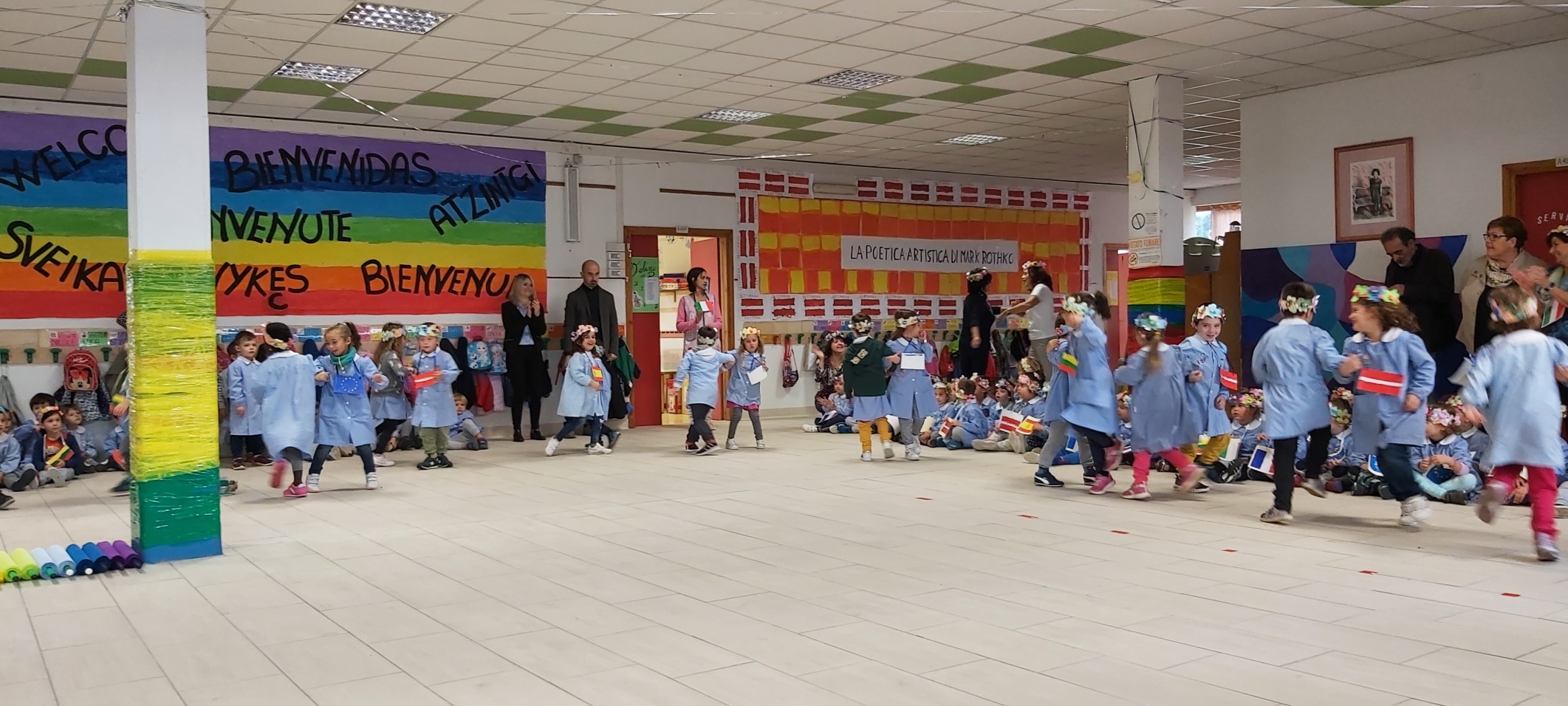 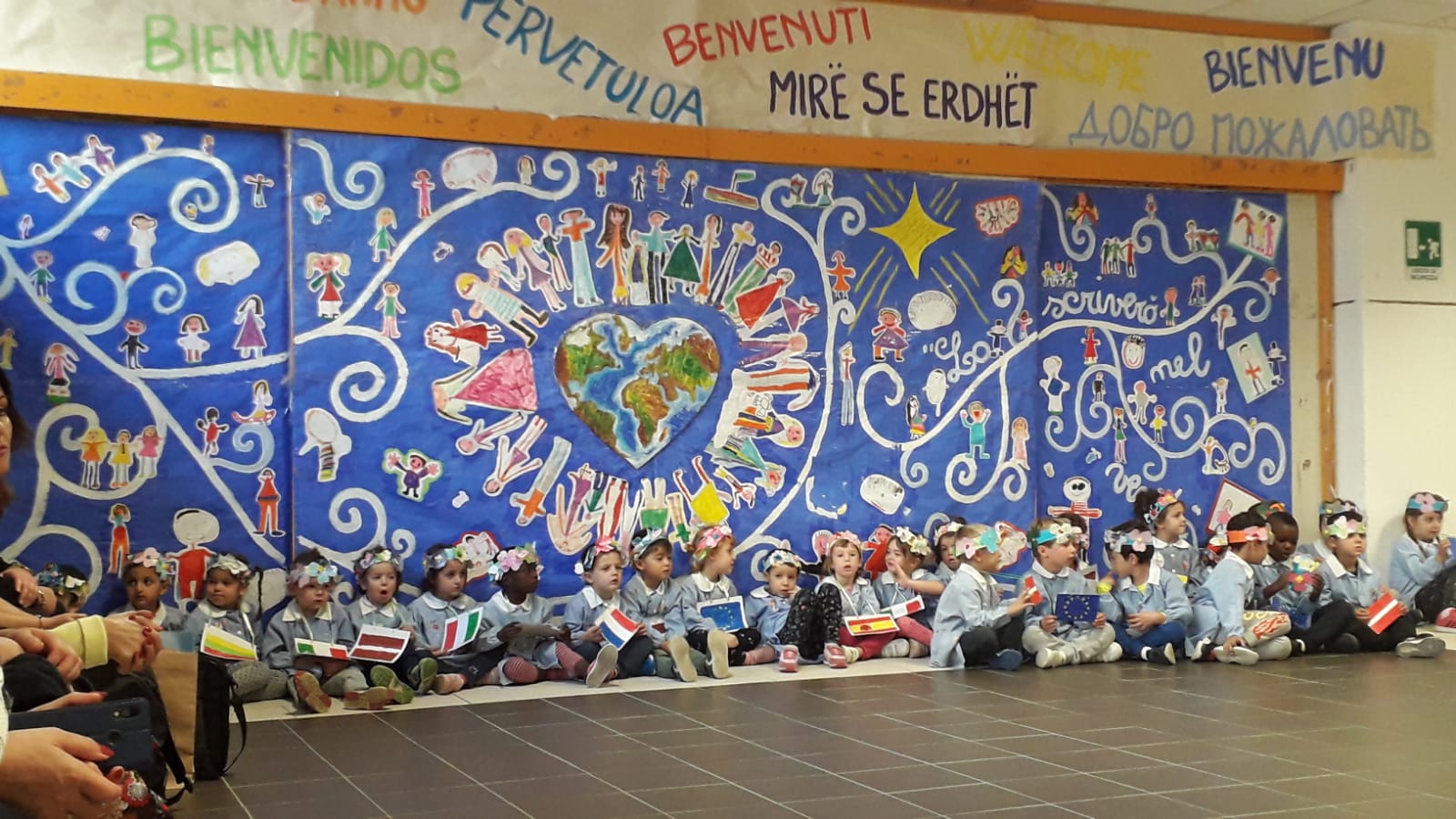 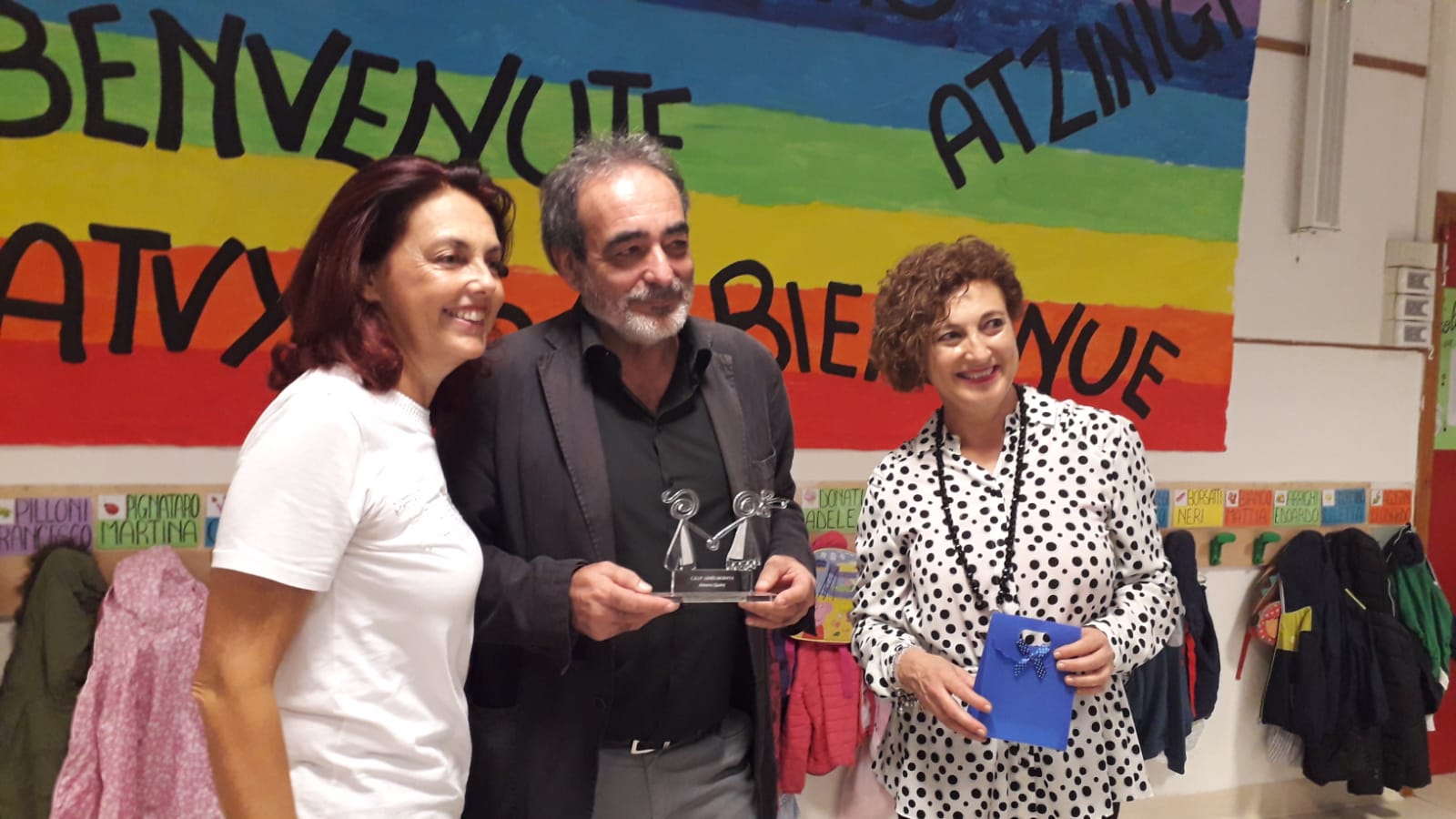 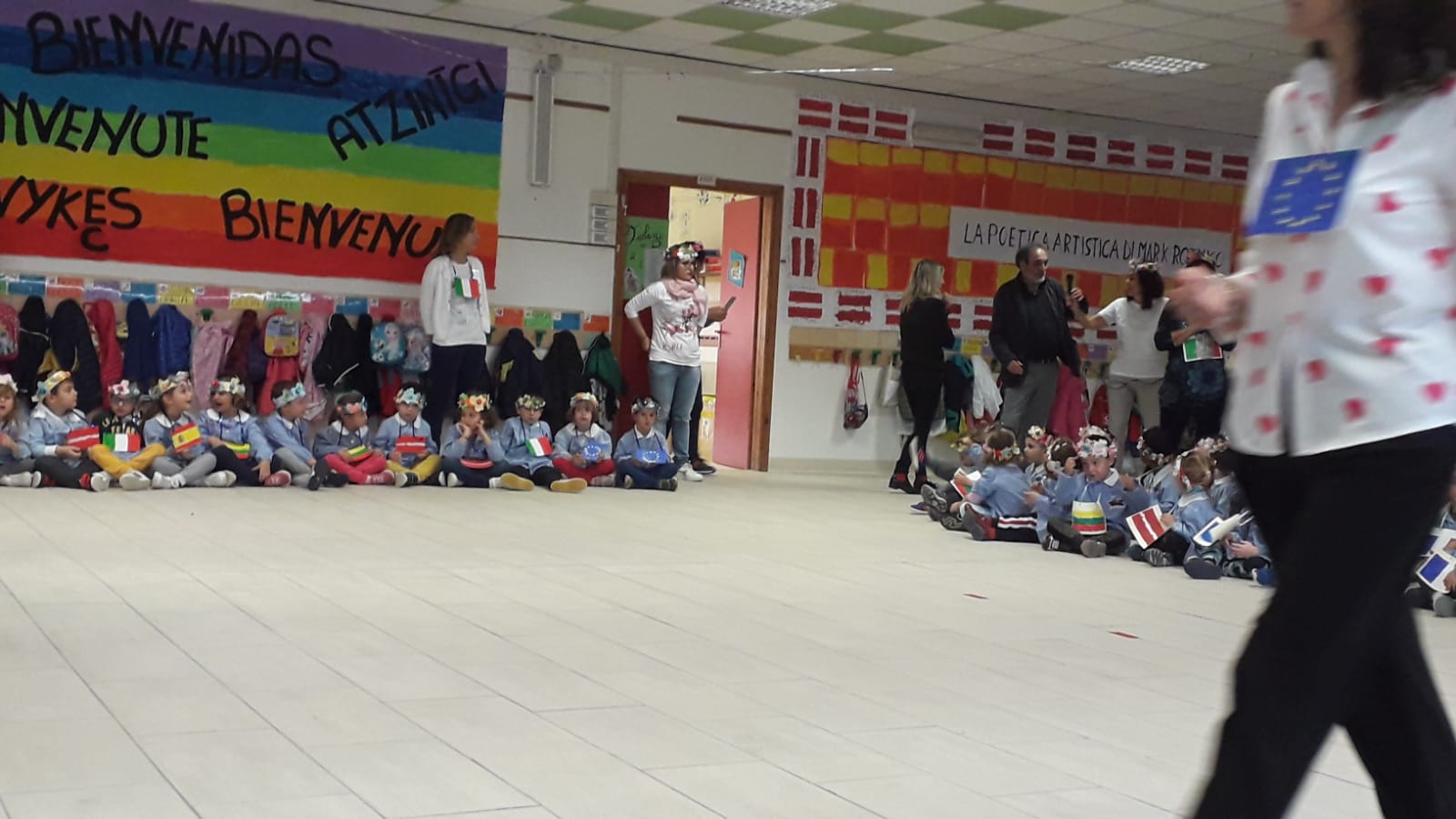 Las seños trabajaron/teachers worked
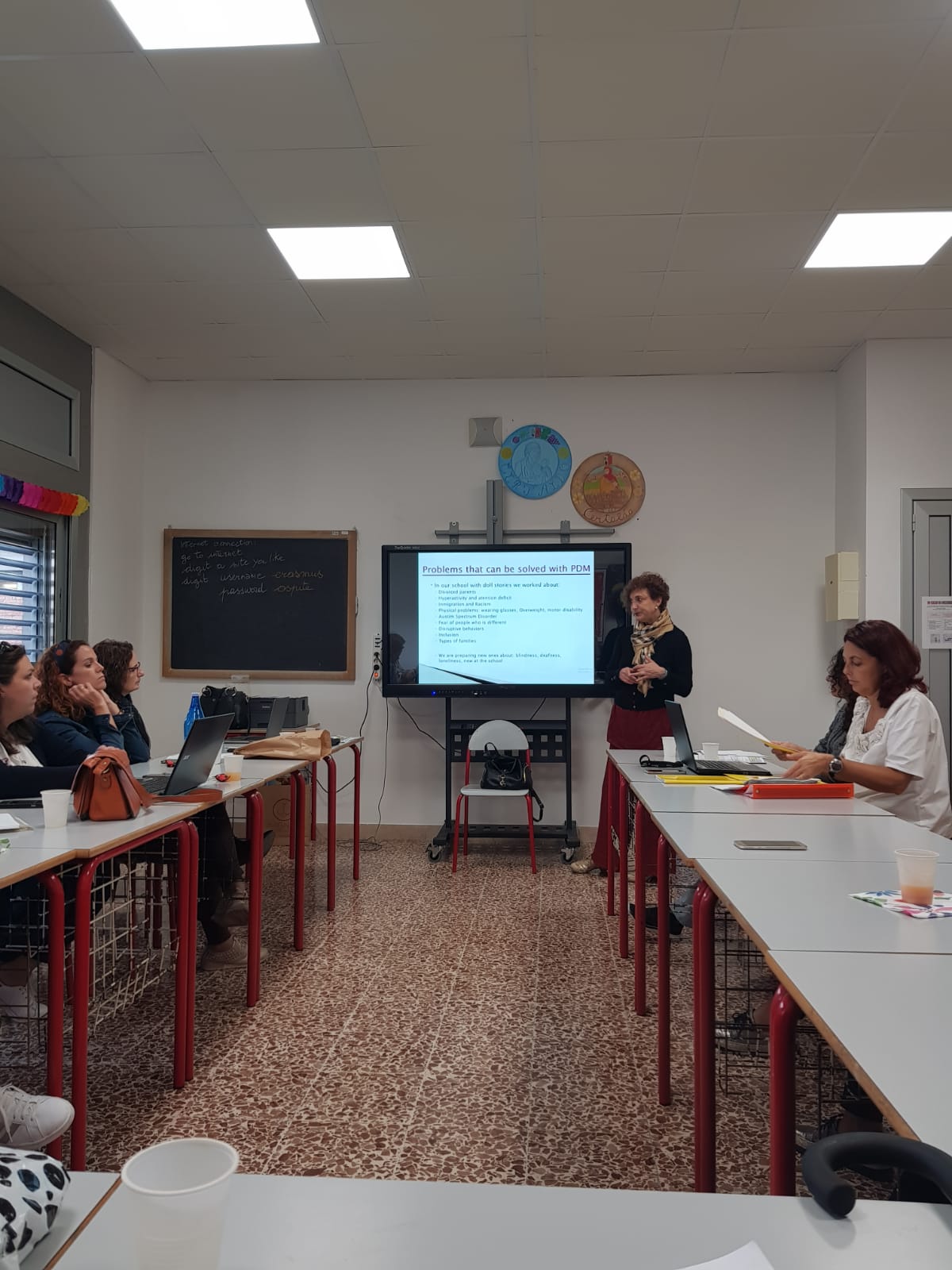 Y vieron el coleAnd visited the school
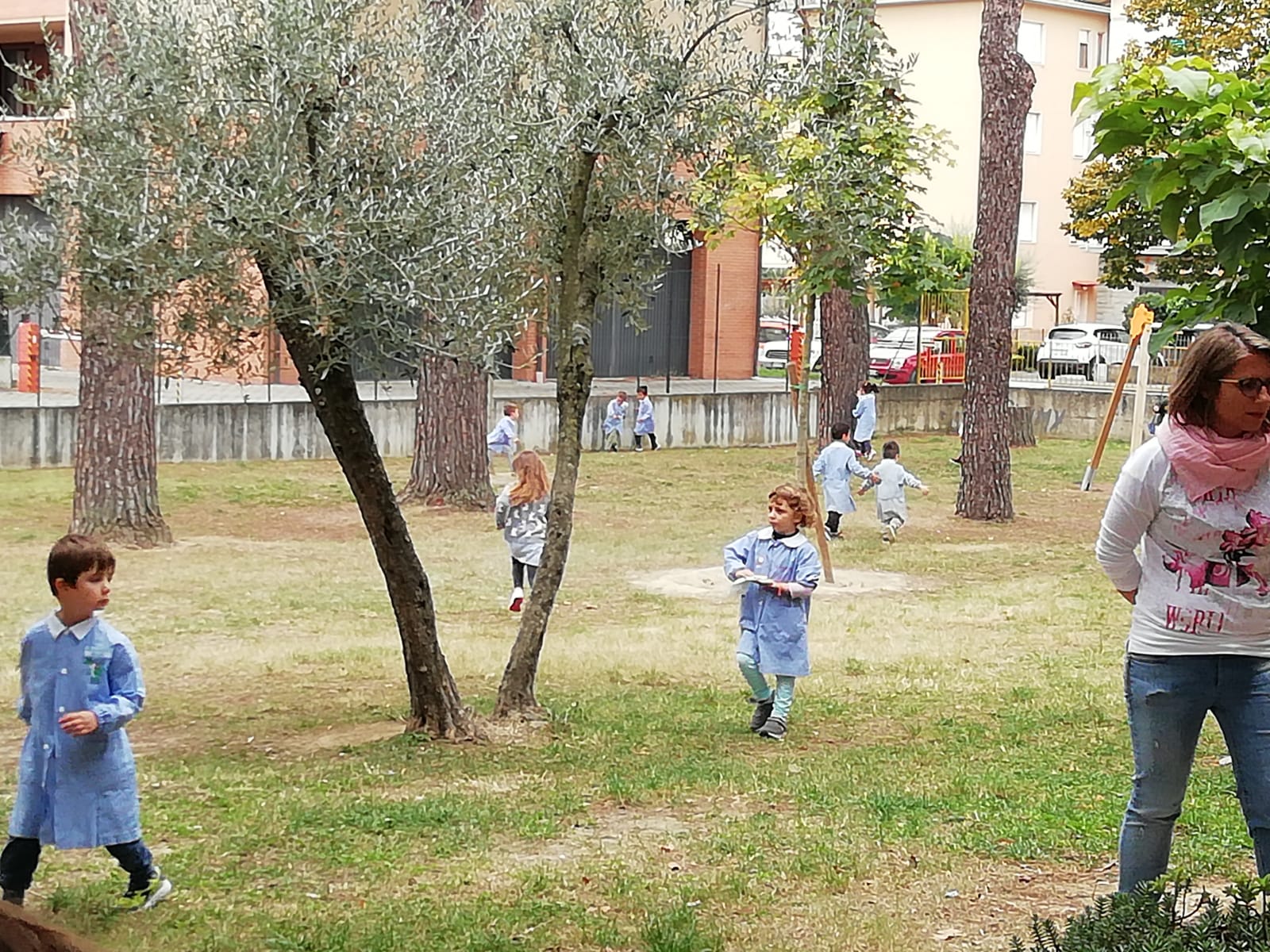 The dolls / las muñecas
Erasmus corner/ Rincón Erasmus
Estuvimos en / We visited
Milán
Pisa
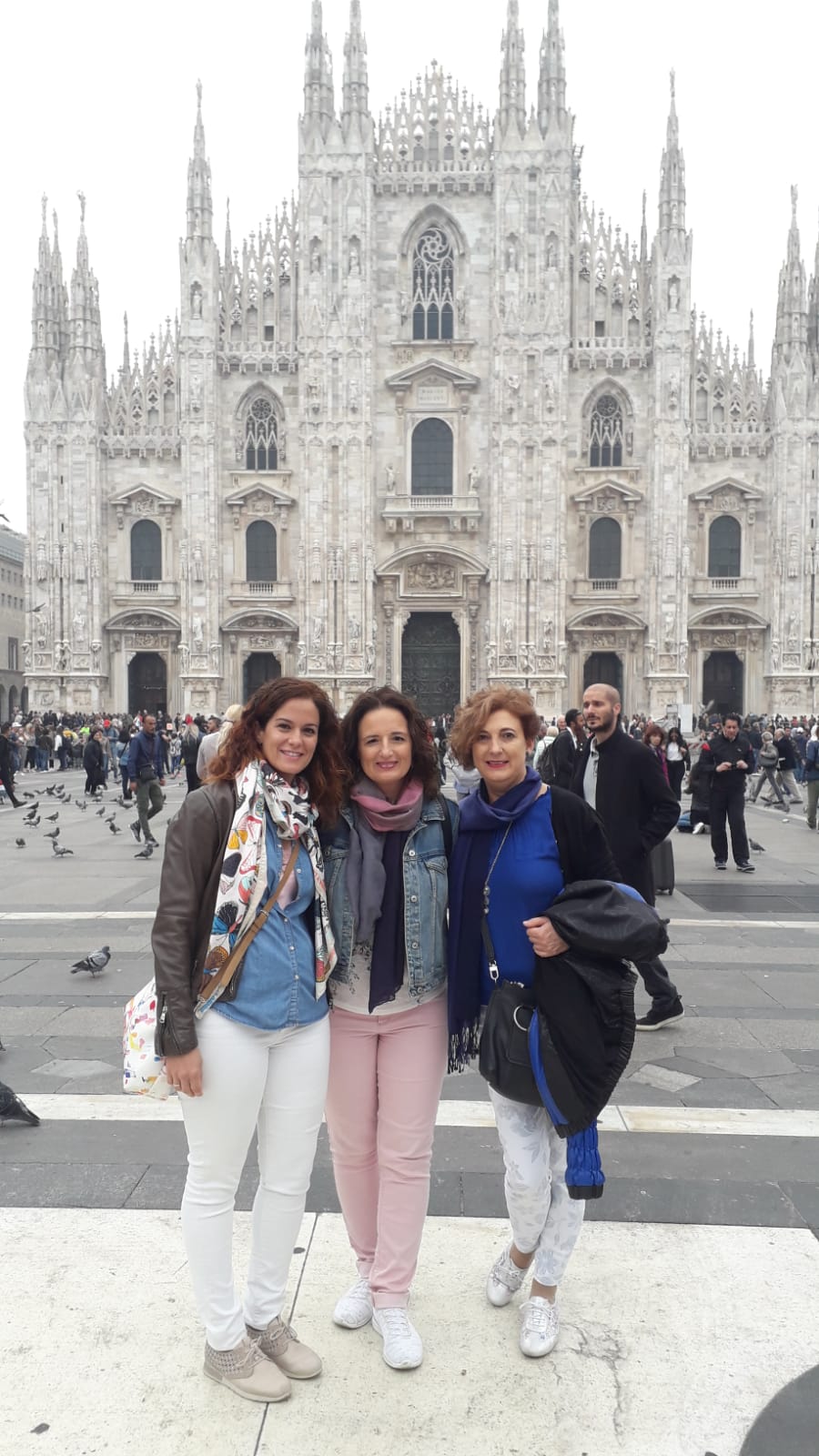 Certaldo
Florencia
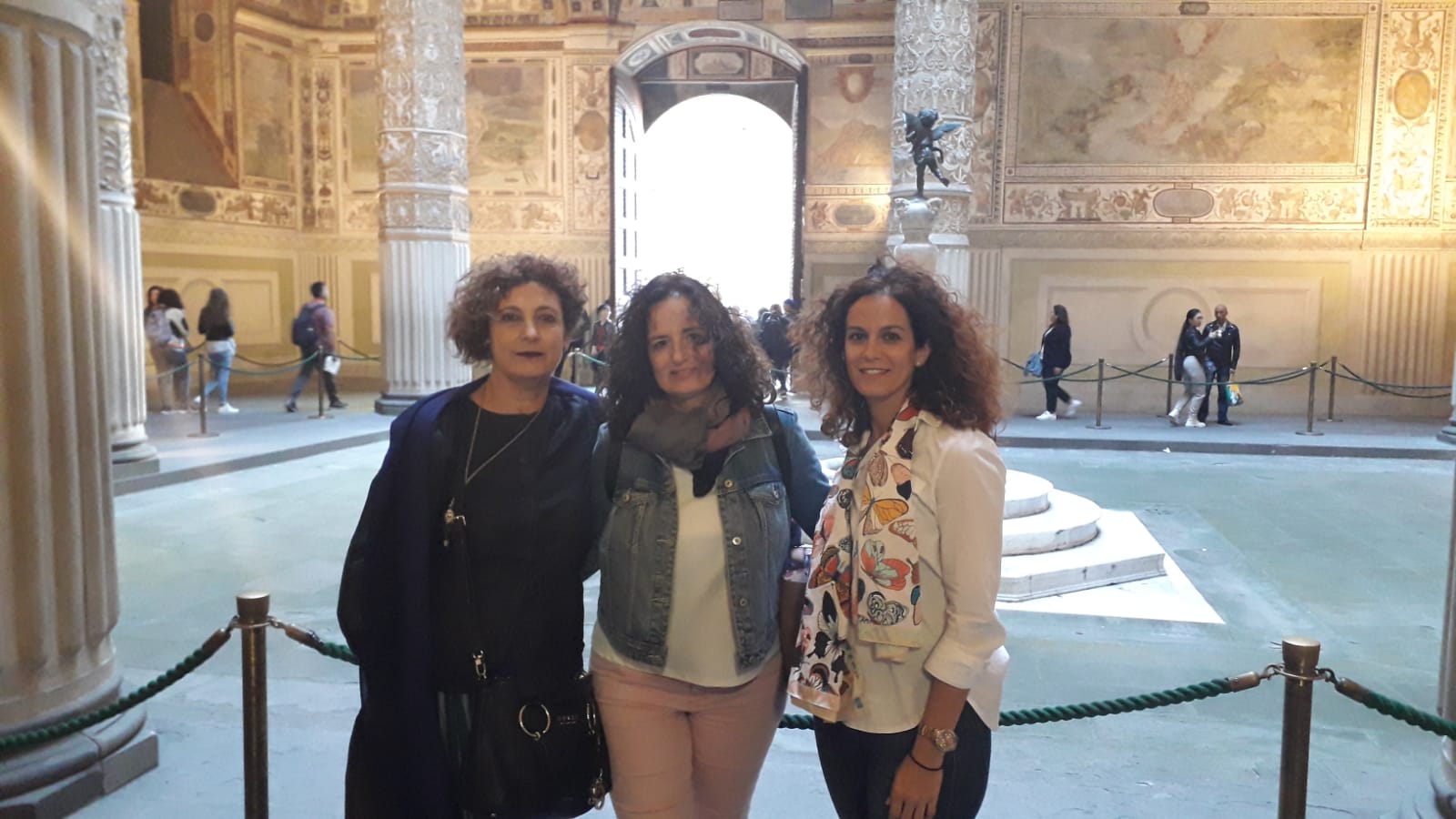 Siena
Saboreamos….We tasted…
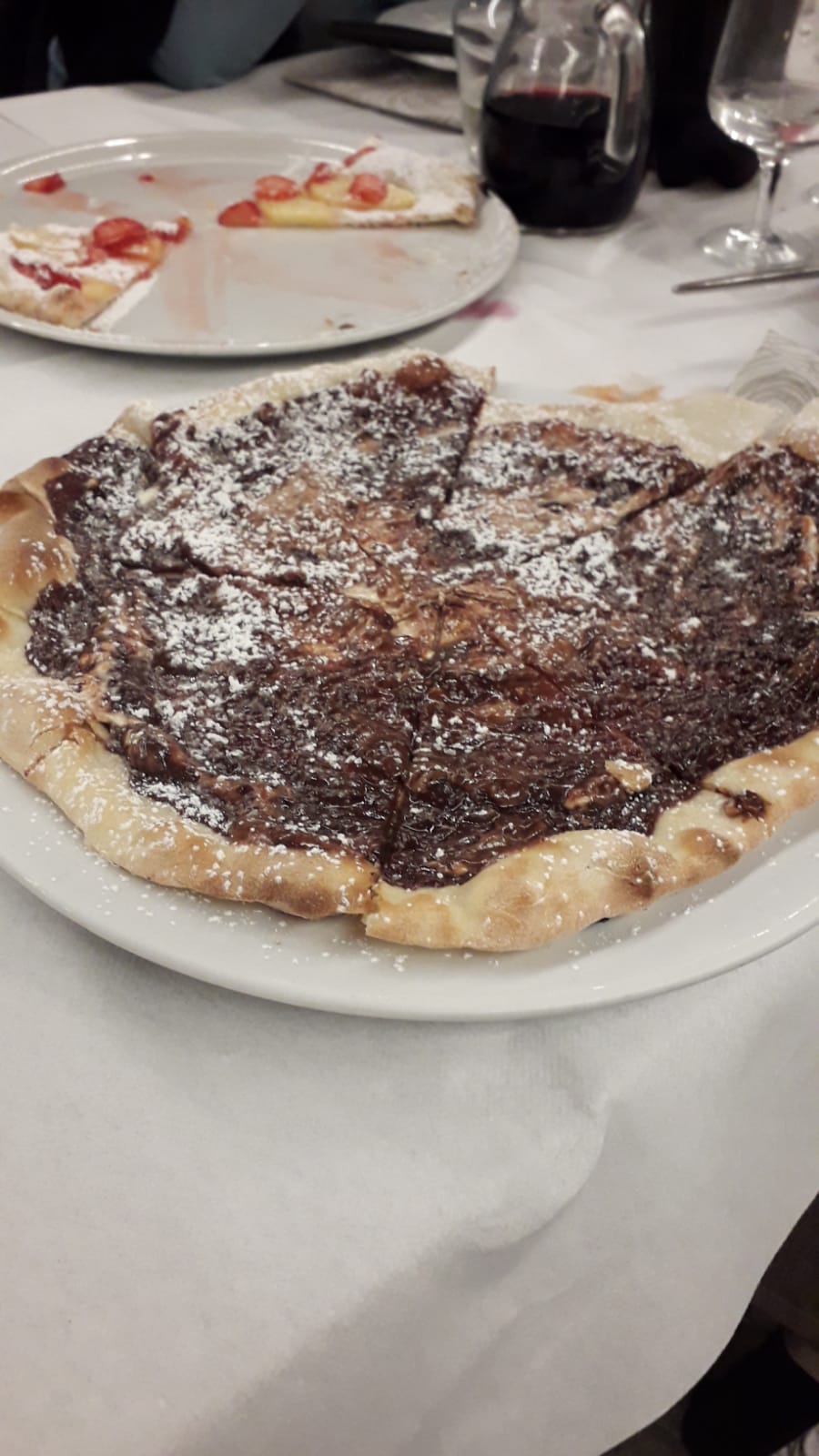 PIZZA FRUIT & CHOCOLATE
Yummy, Yummy
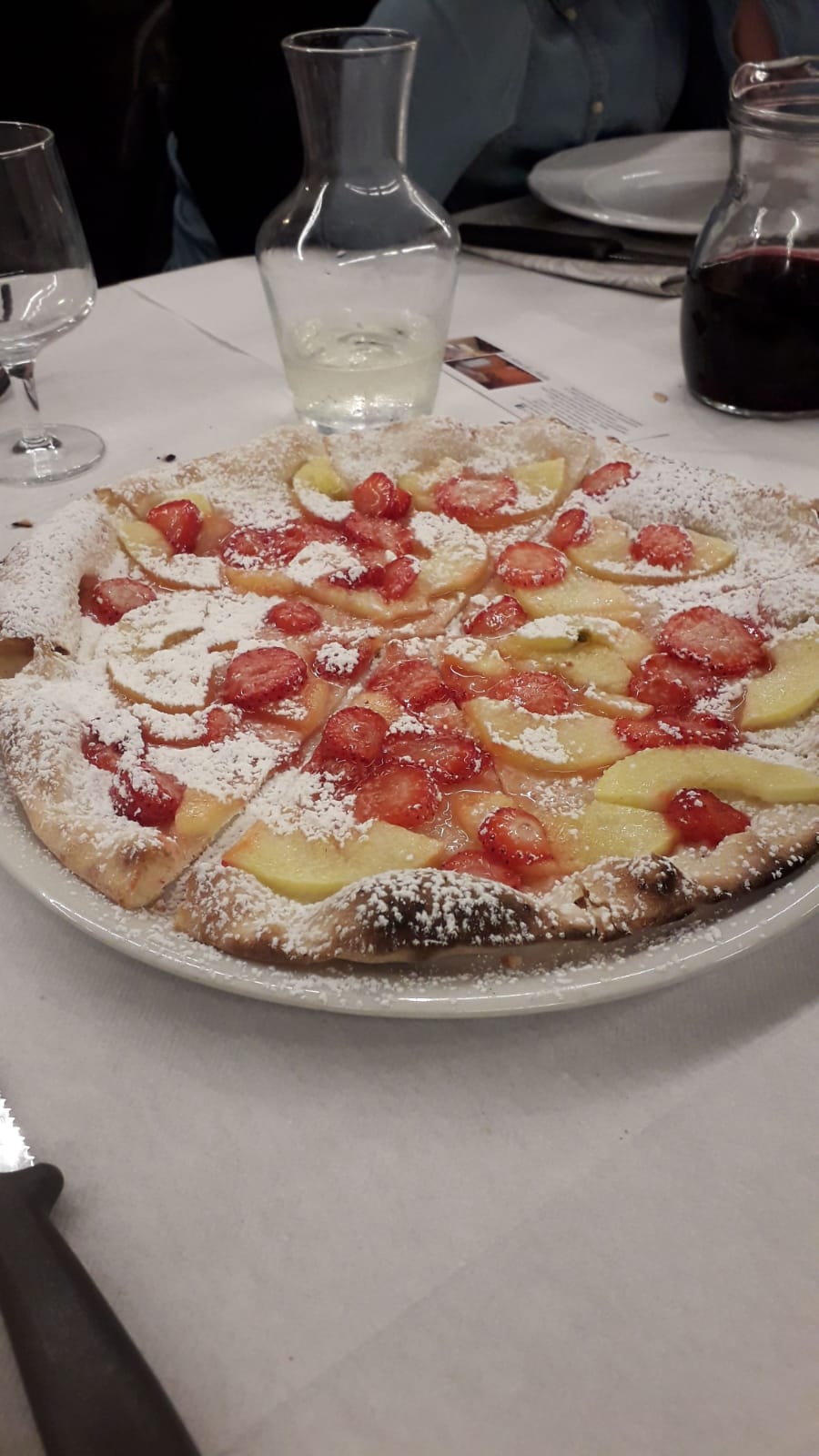 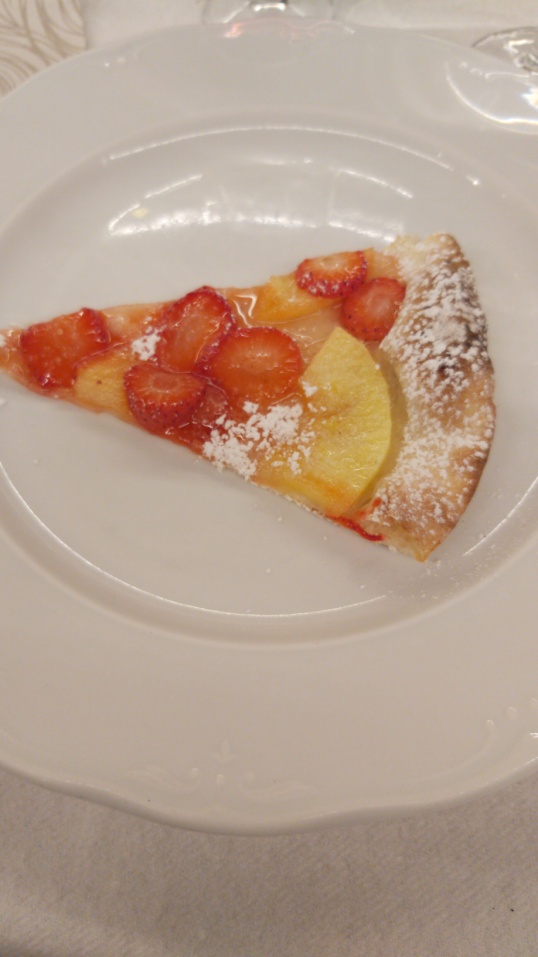 Typical food made by parents
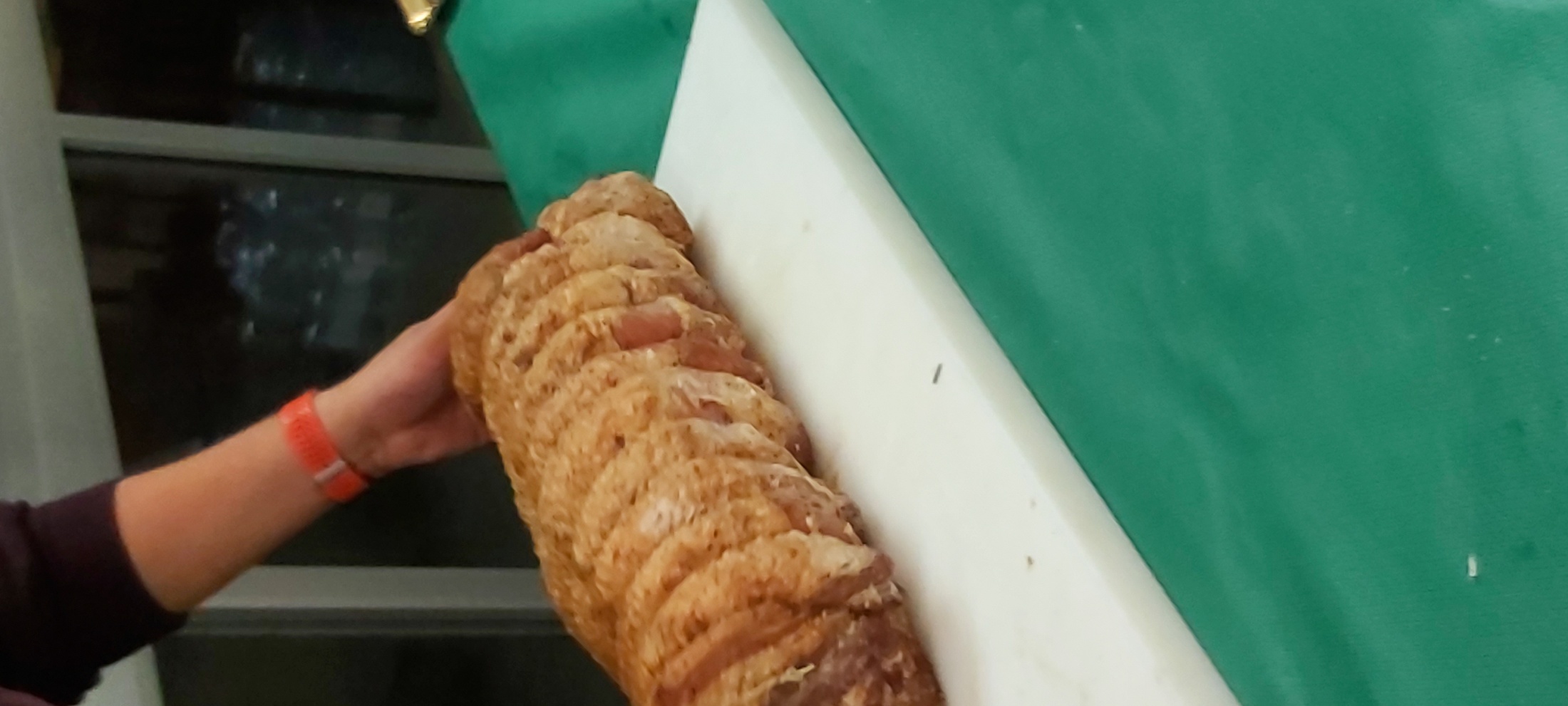 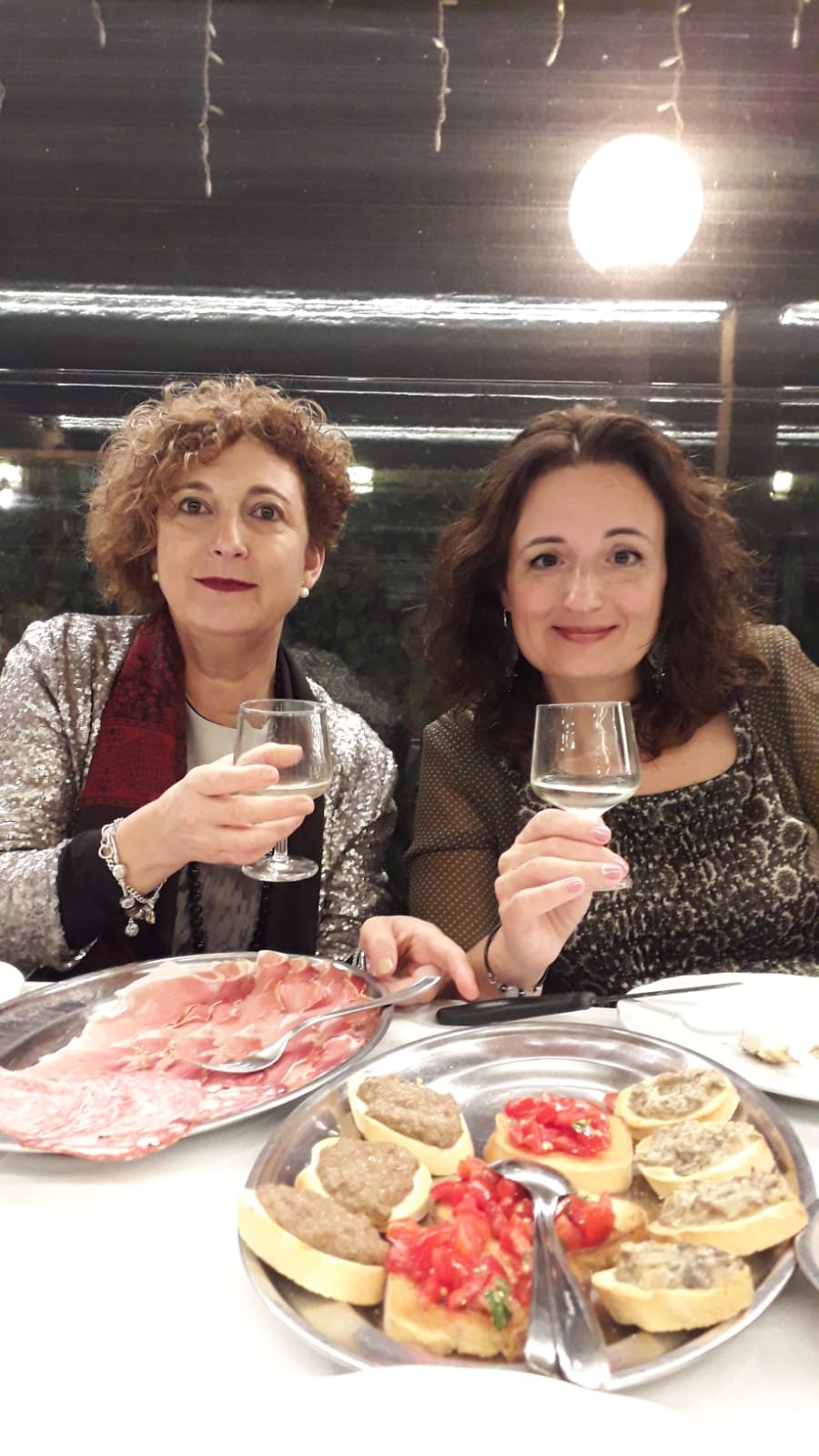 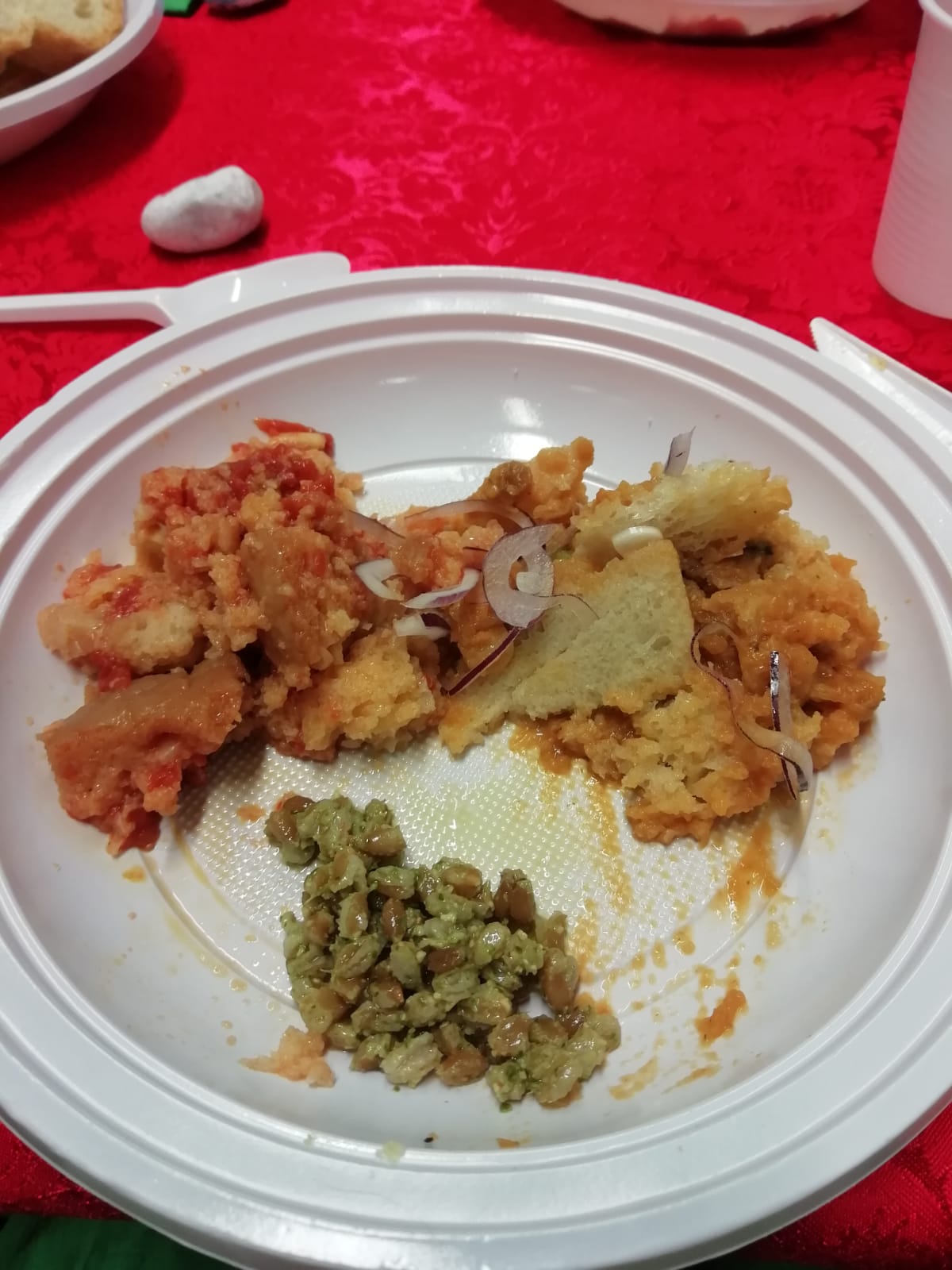 Conocimos a PinochoWe met Pinoccio
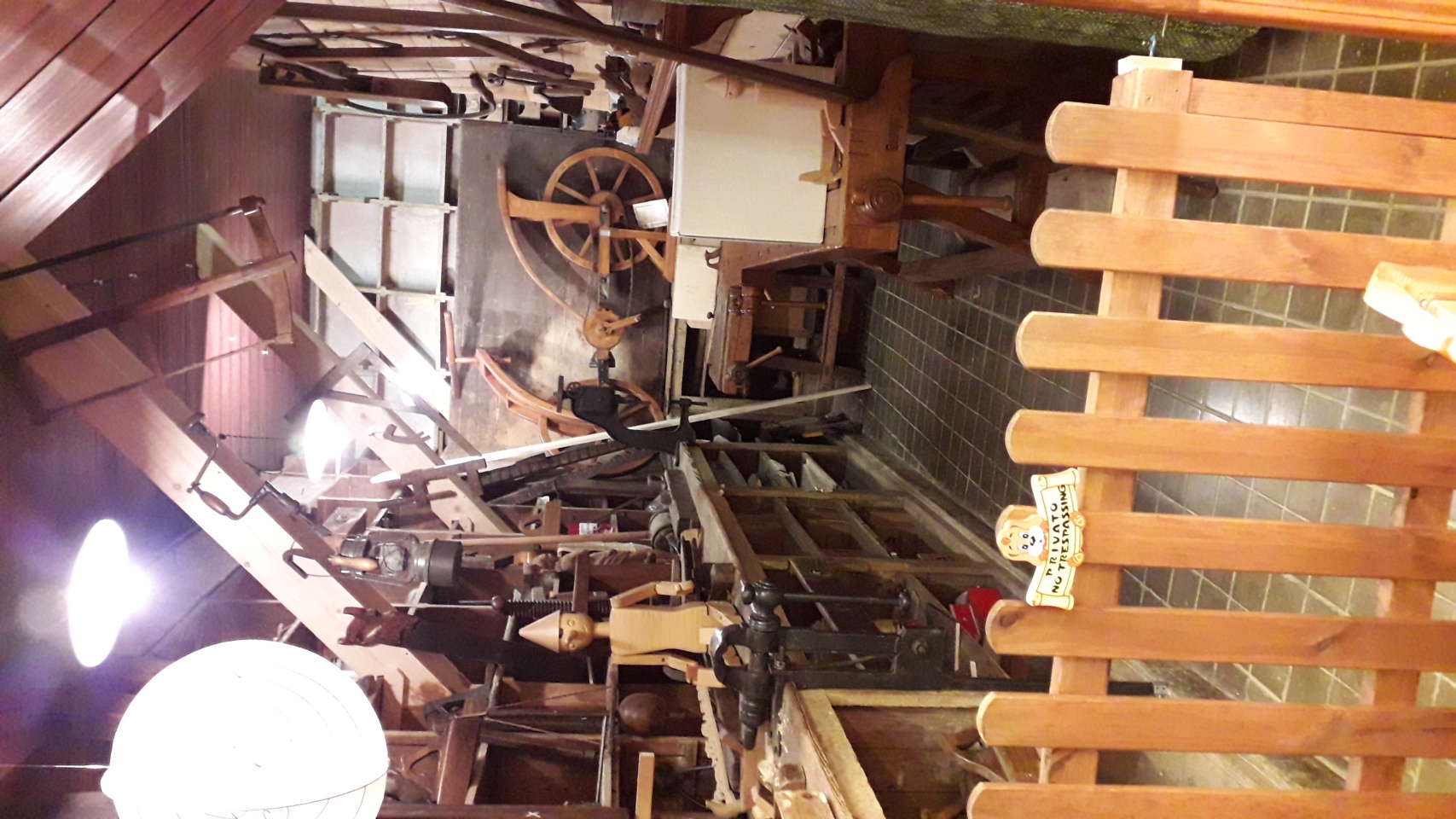 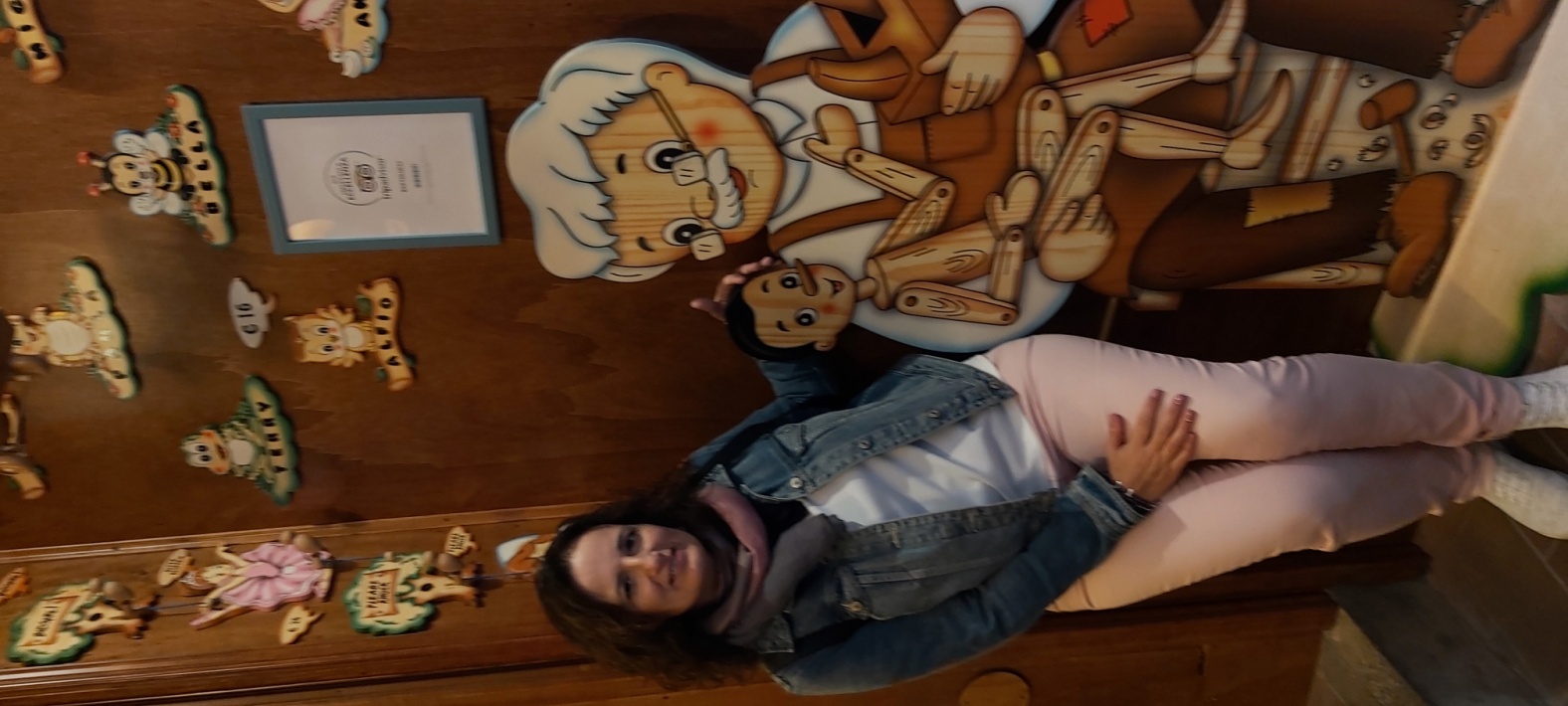